Supravodiče
Martin Černík
Obsah
Normální vodiče
Objev
Jak to funguje
Dělení
Využití
27.01.2022
Dopplerův MaFIn
2
Vodiče
27.01.2022
Dopplerův MaFIn
3
Objev
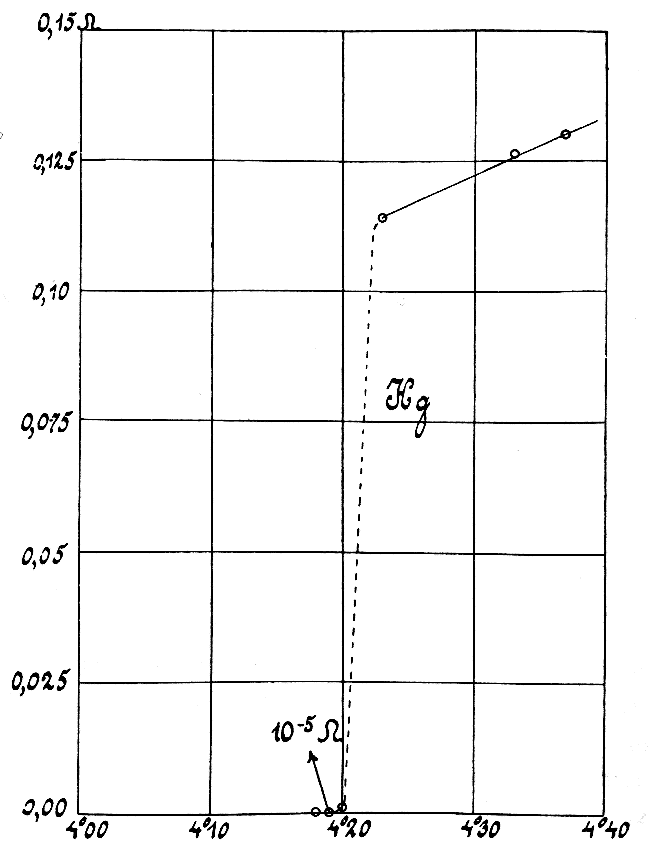 Heike Kammerlingh Onnes
27.01.2022
Dopplerův MaFIn
4
Meissnerův-Ochsenfeldův jev
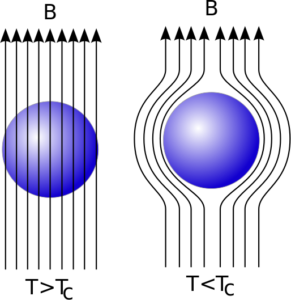 1933
Antimeissnerův jev
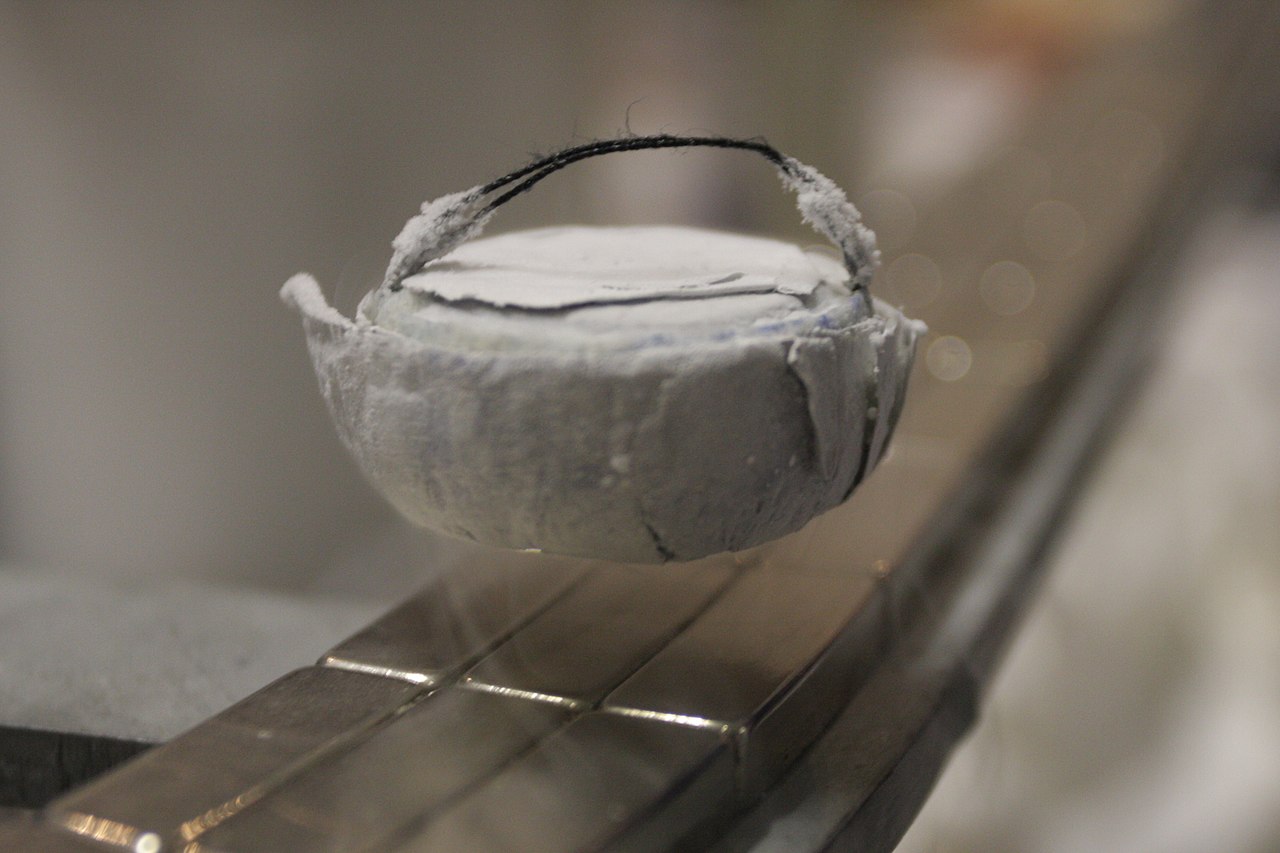 27.01.2022
Dopplerův MaFIn
5
BCS Teorie
27.01.2022
Dopplerův MaFIn
6
27.01.2022
Dopplerův MaFIn
7
27.01.2022
Dopplerův MaFIn
8
Typ I./II.
Typ I
Dokonalá diamagnetika
23,2 K
Musí se chladit heliem
Platí pro ně BCS teorie
Jde o kovy nebo jejich slitiny
Typ II
Nejsou dokonalá diamagnetika
Fungují i při vyšších teplotách (až 160(300) K)
Chladí se dusíkem
Oxidy, organické sloučeniny,…
27.01.2022
Dopplerův MaFIn
9
Vysokoteplotní supravodiče
Na bázi kuprátů (X1-X2-Cu3-Ox)
Karl Alexander Müller a Johannes Georg Bednorz – leden 1986
Současná teorie funguje na principu spontánního narušení symetrie na kvantové úrovni
27.01.2022
Dopplerův MaFIn
10
Aplikace
Levitace
Setrvačníky (hlavně družice)
MAGLEV 
Energetika
Urychlovače
Fúzní reaktory
SQUID
27.01.2022
Dopplerův MaFIn
11
Essen(tam je ten kabel)
Normální 0,3 Ω při 400 kV, 630 A (ztráty až 119 kW, hrnek čaje každých 0,6 s; 1600 žárovek)
Supravodič při 10 kV, až 3000 A, levnější transformátory
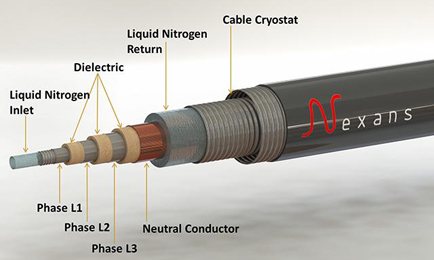 27.01.2022
Dopplerův MaFIn
12
Prostor na vaše otázky
27.01.2022
Dopplerův MaFIn
13
Zdroje
Supersonic O2 Beam Assisted Deposition of Long-Length YBa2Cu3O7 Coated Conductors - Scientific Figure on ResearchGate. Available from: https://www.researchgate.net/figure/Static-model-of-Cooper-pair-formation_fig1_273119542 [accessed 21 Dec, 2021]
Rampino, Stefano. (2007). Supersonic O2 Beam Assisted Deposition of Long-Length YBa2Cu3O7 Coated Conductors. 10.13140/2.1.3896.6564. 
https://cs.wikipedia.org/wiki/Supravodivost
https://www.open.edu/openlearn/science-maths-technology/engineering-technology/superconductivity/content-section-2.1 
https://www.imeche.org/news/news-article/world's-longest-superconductor-cable-provides-hope-30101401 
https://www.youtube.com/watch?v=CEUo9VswoVI&ab_channel=PhysicsHigh
27.01.2022
Dopplerův MaFIn
14